REGISTRATION APPROVAL PROCESS AUTUMN SEMESTER (2019-20) (EXISTING STUDENTS)
ELIGIBLITY CRITERIA FOR REGISTRATION
STUDENT MUST BE ON INSTITUTE ROLL

PHYSICAL PRESENCE/ IN-ABSENTIA PERMISSION LETTER FROM DoAA 

FEE PAYMENT EXCLUDING INTERNATIONAL STUDENTS

RESPONSE CODE GENERATED
DOCUMENTS REQUIRED
FOR DISPLAY (SOFT/HARD COPY):

IDENTITY CARD
PROOF OF FEE DEPOSITION i.e. RECEIPT/ TRANSACTION SLIP etc.
RESPONSE FORM CODE

FOR SUBMISSION (HARD COPY):

DOCUMENTS NOT DEPOSITED SO FAR, IF ANY
COPY OF AADHAR CARD
DATE SHEET
REGISTRATION APPROVAL PROCESS
LOG IN TO ACAD PORTAL

SELECT PROGRAM NAME & CLICK ON “GET CLASS LIST”

REGISTER OPTION ACTIVATED - ONLY IF FEE IS PAID & RESPONSE CODE GENERATED

IF DEACTIVATED – APPLICATION DULY RECOMMENDED BY CHAIRMAN, DAPC & HoD TO BE SUBMITTED TO DoAA FOR APPROVAL WITH LATE FEE (AS APPLICABLE)

16TH JUL 2019 ONWARDS- DATA WILL BE UPDATED EVERY HOUR
DON’Ts
DO NOT MENTION SUBJECT REQUEST/ ANY OTHER REQUEST ON PORTAL

DO NOT ADD ANY NAME MANUALLY IN HARD COPY OF REGISTRATION LIST

DISCREPANCY TO BE REPORTED TO ACADEMIC OFFICE 

CONTACT DETAILS- 4866/ 4792/ dracademic@iitr.ac.in
FEE DEPOSITION STATUS
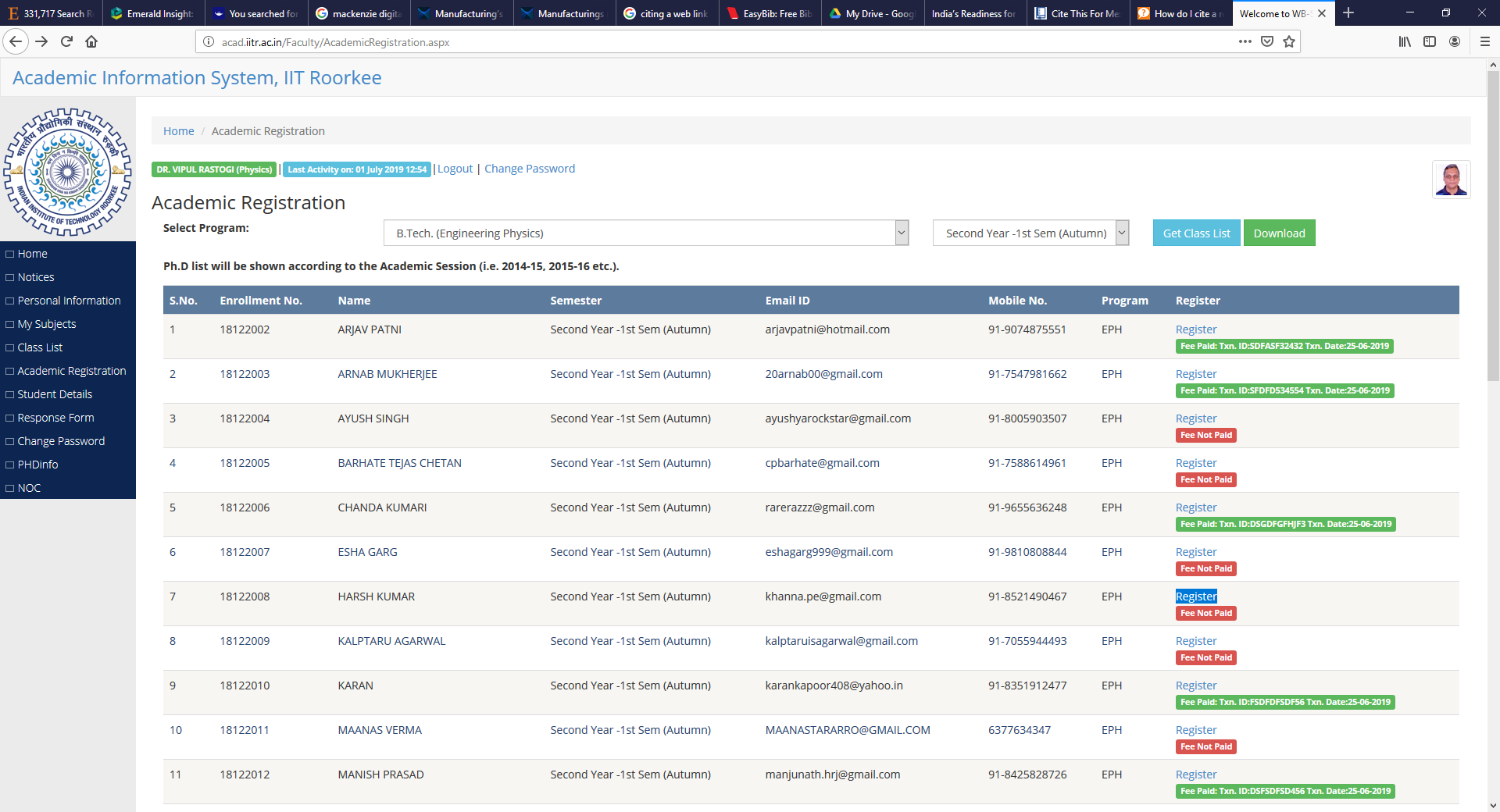 RESPONSE CODE NOT GENERATED
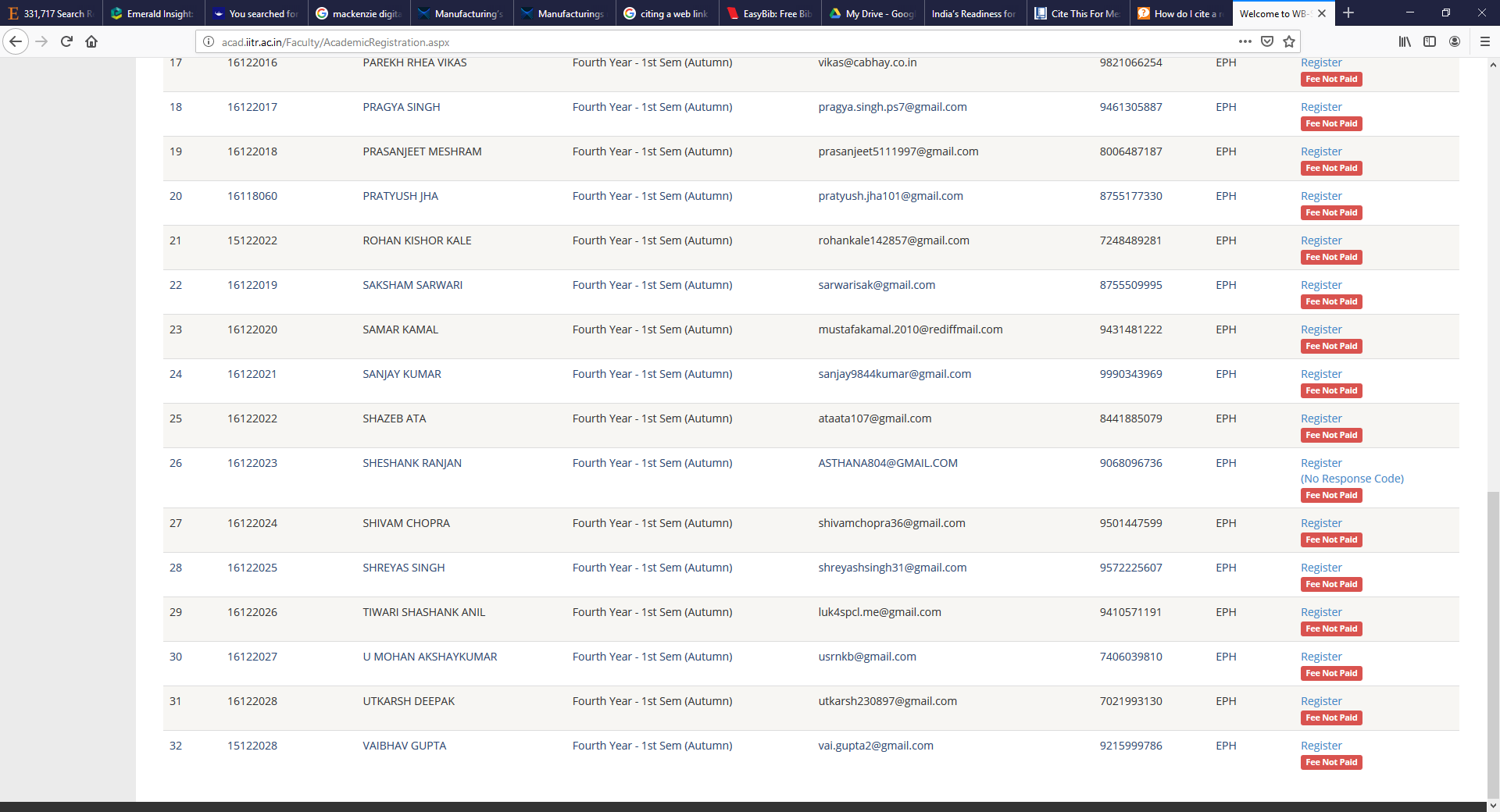 Thanks…